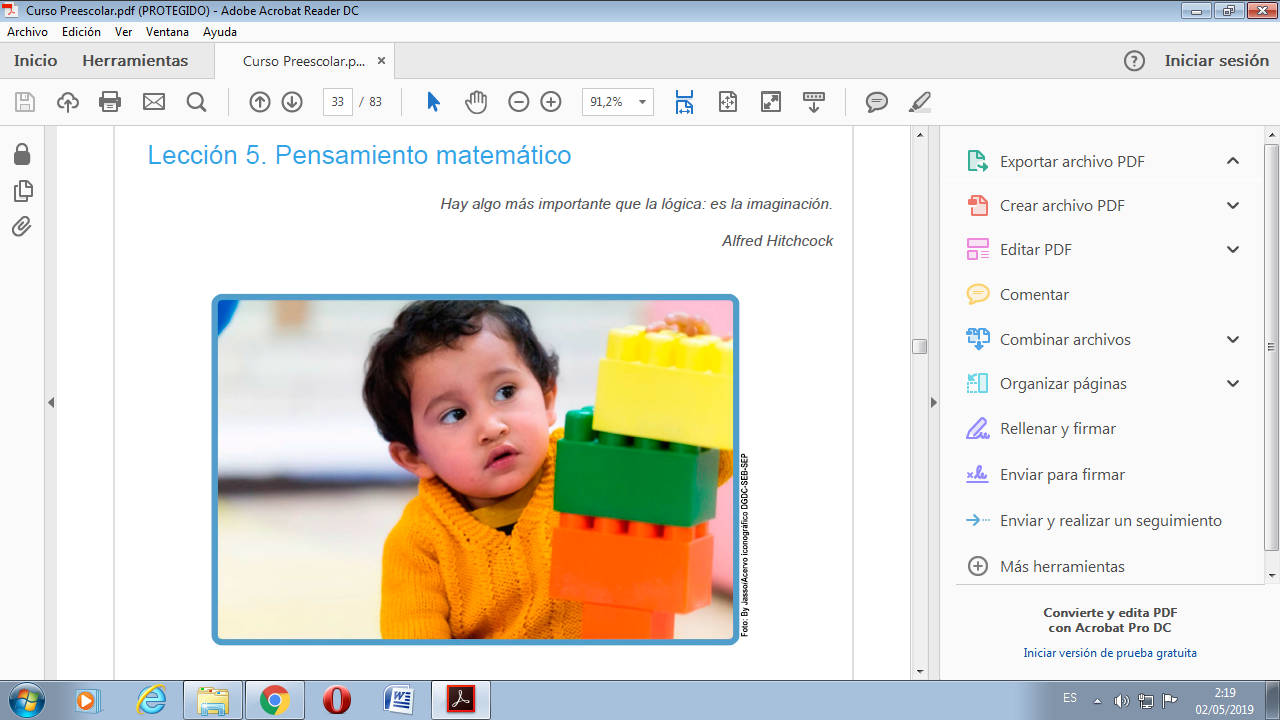 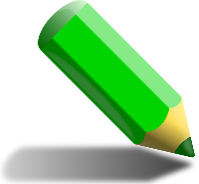 EVIDENCIAS DE TRABAJO
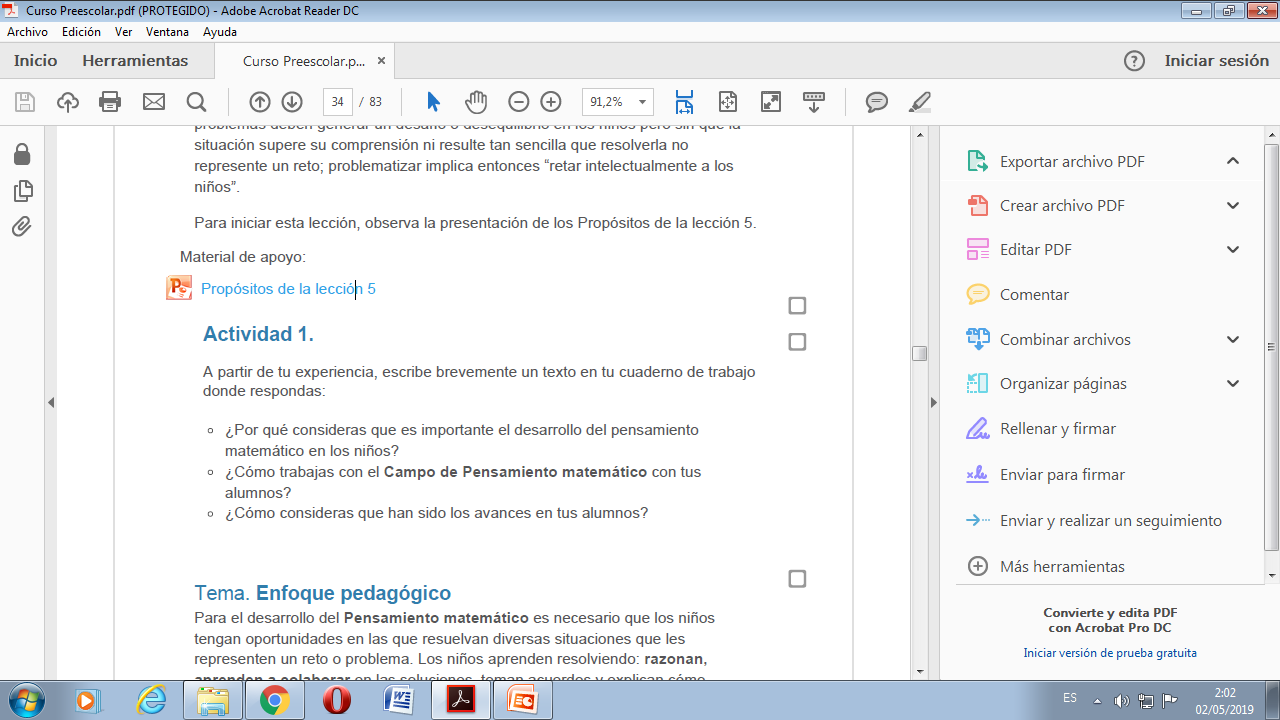 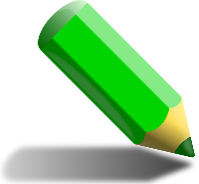 EVIDENCIAS DE TRABAJO
Considero que el desarrollo del pensamiento matemático en los niños es de vital importancia debido a que los ayuda a realizar diversas actividades en su vida cotidiana y les permite seguir con su proceso de aprendizaje
Con mis alumnos trabajo el pensamiento matemático de diversas maneras, utilizando estrategias de juego, la manipulación de objetos para el conteo e incluso con ejemplos de la vida cotidiana.
Considero que el avance de mis alumnos de la primer jornada de práctica hasta ahora ha sido mucho debido a que los niños tenían un rango de conteo y reconocimiento de números del 1 al 6 sin embargo pude detectar que ahora ya tienen un rango de conteo y reconocimiento mayo,  debido a que ahora es hasta el 28.